Monetary Policy
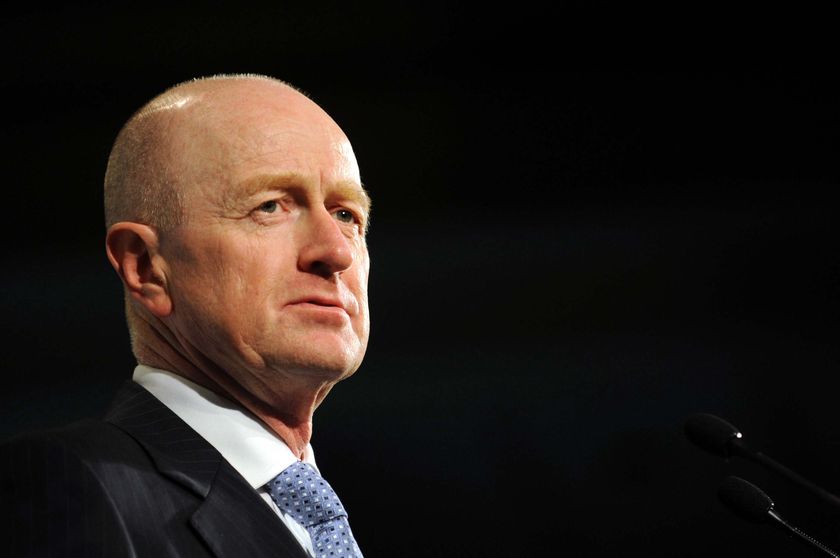 2.5
Monetary Policy
What is a central bank?
How does the mechanism of monetary policy work?
How does it affect the economy?
Evaluation of monetary policy
Monetary Policy – Central banks
Can I open an account there?
	No, they’re not that kind of bank

So what do they do?
	Banker to the government
	Holds deposits, makes and receives payments, advises on banking and financial decisions, manages borrowing. Does NOT loan to the government.
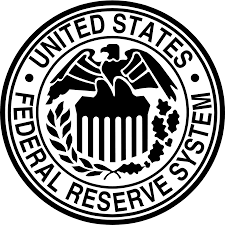 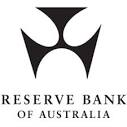 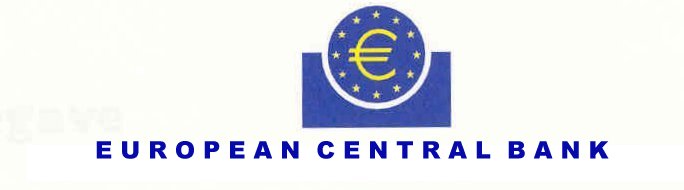 Monetary Policy – Central banks
So what do they do?
	Banker to the banks
	Holds deposits, makes loans, manages transactions between banks
	Regulator of the banks
	Ensure capital reserves, rules followed
	Independence
	Central banks are generally independent decision makers, absolving governments of tough decisions
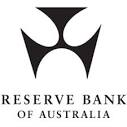 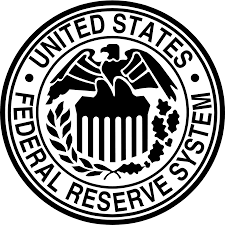 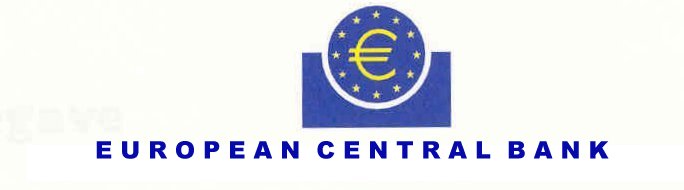 Monetary Policy – Central banks
So what do they do?
	Monetary Policy

		Actions carried out by the central bank to change interest rates and therefore influence Aggregate Demand.

Monetary policy explained
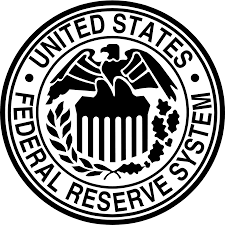 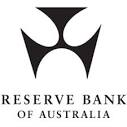 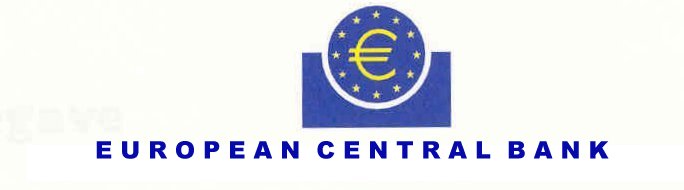 Monetary Policy – Interest rate determination
Interest rates
		The cost of borrowing money.

e.g. If I want to borrow $300,000 to buy a house, the cost of doing this is paying 5% of the remaining balance in interest every year.

What determines the price of something?
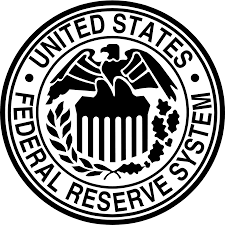 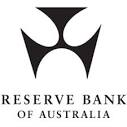 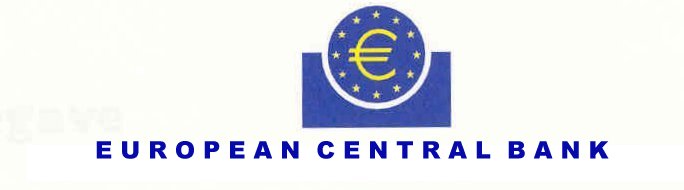 Monetary Policy – Interest rate determination
Interest rate diagram
i = interest rate
S is the money supply, controlled by the central bank, therefore inelastic in the short term
There is not one interest rate
Vary according to risk, term of loan, level of competition.
e.g. a home loan has a low rate because there is a durable asset that the bank can reclaim.  Compare to a personal loan
Very short term loans have very high interest.  See Cash Converters loans.
Economists simplify the diagram
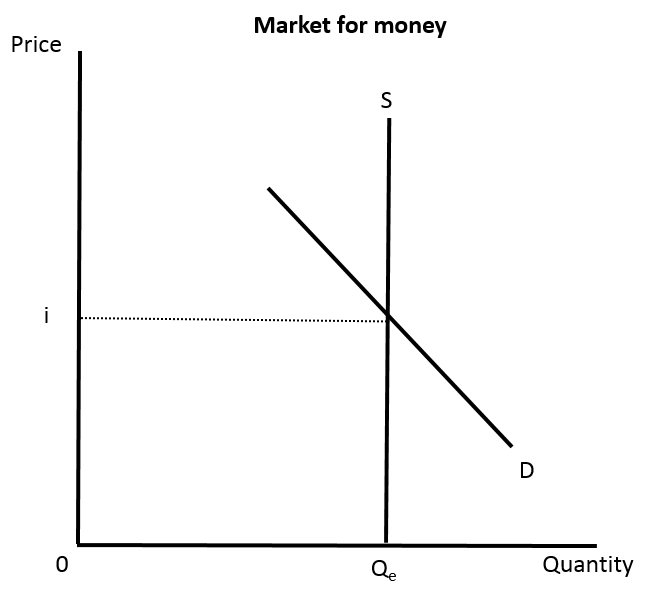 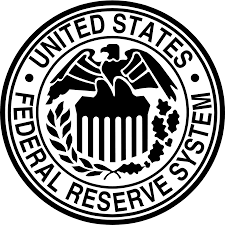 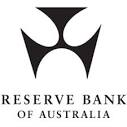 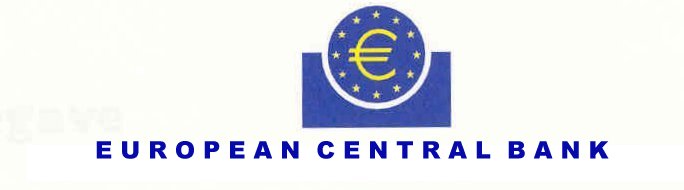 Monetary Policy – Interest rate determination
Interest rate diagram
Monetary policy
The central bank implements monetary policy by increasing or decreasing the money supply as appropriate.
Show by diagram how the central bank would implement
Expansionary monetary policy
Contractionary monetary policy
Expansionary
Contractionary
Price
S2
S
S1
i2
i
i1
D
0
Quantity
Qe2
Qe
Qe1
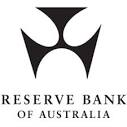 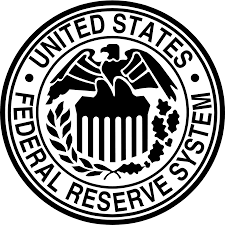 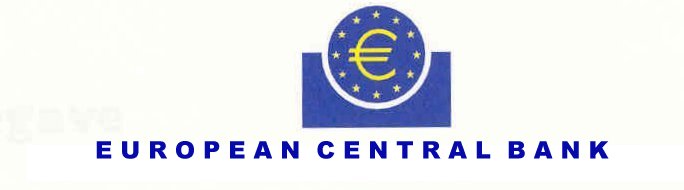 Monetary Policy – Interest rate determination
Mechanism of changing the interest rate
		


	



	
*Banks will pass on this increased cost to consumers/businesses
Knowledge of the process for altering the money supply is not required for this course
Central banks change supply to target an interest rate.
There are many interest rates, so which one?
The one that commercial banks must use with the central banks*
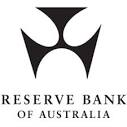 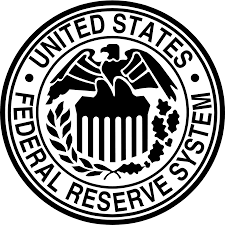 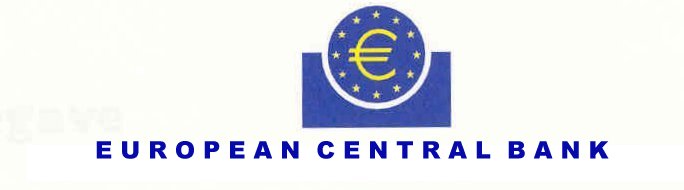 Monetary Policy – Shifting Aggregate Demand
C – If interest rates ↑
	disposable income for mortgage holders ↓, C ↓
	cost of money ↑, value of loans ↓, C ↓
	return on S ↑, S ↑, C ↓
	
     	If interest rates ↓
	disposable income for mortgage holders ↑, C ↑
	cost of money ↓, value of loans ↑, C ↑
	return on S ↓, S ↓, C ↑
I          If interest rates ↑
	cost of money ↑, # of investment loans ↓, I ↓

               If interest rates ↓
	cost of money ↑, # of investment loans ↑, I ↑
Monetary Policy – How it works
Draw expansionary (easy) monetary policy in the  New Classical / Monetarist model
Price
level
SRAS
Pl1
Ple
AD1
AD
0
real GDP
Yf
Ye
Fiscal Policy – How it works
Draw contractionary (tight) monetary policy in the New Classical / Monetarist model
Price
level
SRAS
Ple
Pl1
AD
AD1
real GDP
0
Yf
Ye
Monetary Policy – Shifting Aggregate Demand
Draw expansionary (easy) monetary policy in the Keynesian (/ˈkiːnziən/) model
Price
Level
AS
Pl1
Ple
AD2
AD1
0
real GDP
Ye
Yf
Monetary Policy – Shifting Aggregate Demand
Draw contractionary (tight) monetary policy in the Keynesian (/ˈkiːnziən/) model
Price
Level
AS
Ple
Pl1
AD1
AD2
0
real GDP
Ye
Yf
Monetary Policy – Driving force
Why do we do it?
	While monetary policy can help achieve the objectives of full employment and growth, its main focus is inflation.

Why target inflation?
	Confidence to consumers / investors
	Provides certainty to governments – 
Can design fiscal policy to complement monetary policy
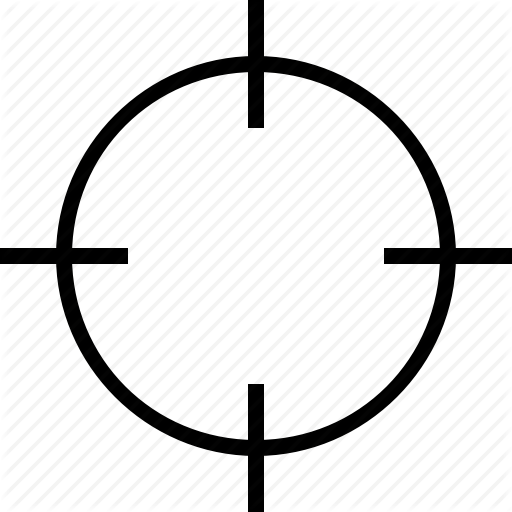 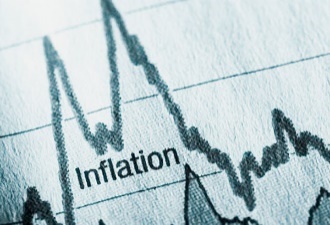 Monetary Policy – Driving force
Can targeting inflation be bad?
Inappropriate responses at times
	Draw cost-push inflation (stagflation)
Limits ability to target other objectives
Measuring / forecasting difficulties
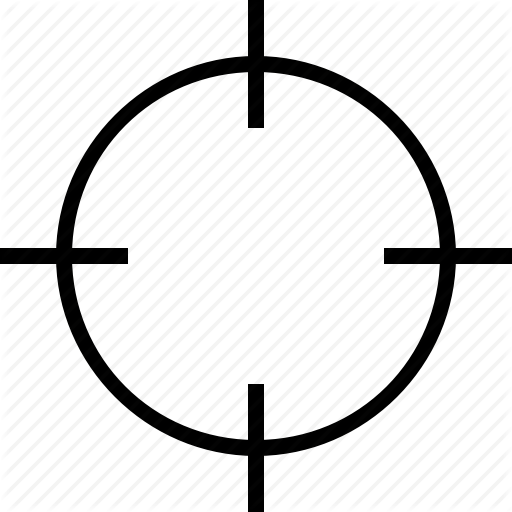 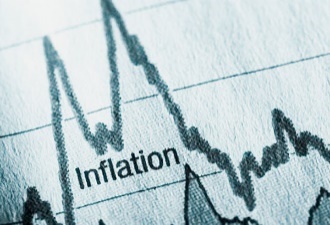 Monetary Policy - Evaluation
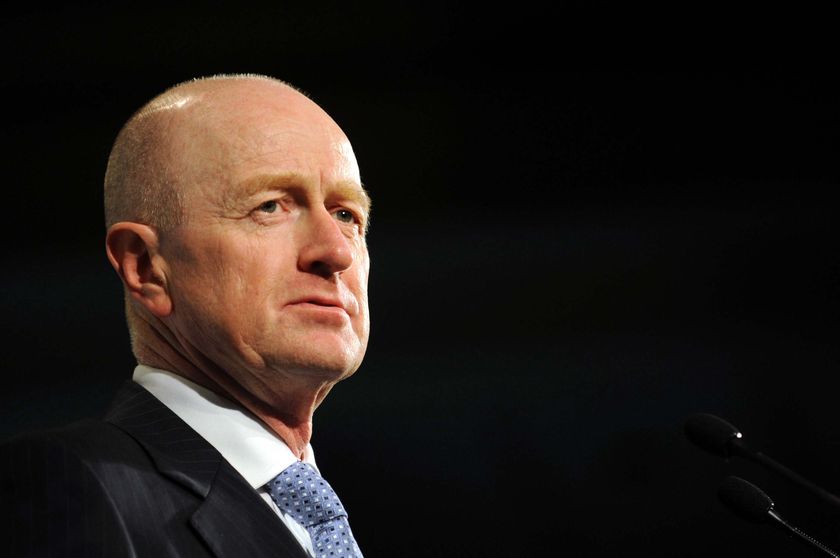 Advantages
Quick implementation
	RBA board meets on the 1st Tuesday of each month
     to decide on monetary policy
	Banks  will often pass on interest rate changes that day
Independence
	Central banks make decisions in the national, not political interest
		Video – Kevin Rudd ad
Does not lead to crowding out
	It would have the opposite effect
Can ‘fine tune’
	Adjusts by 0.25% at a time
	No huge investments required
	Can be wound back easily
Monetary Policy - Evaluation
Disadvantages
Ineffectiveness
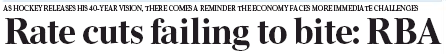 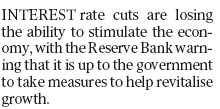 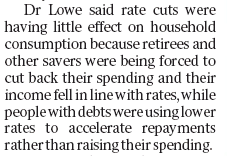 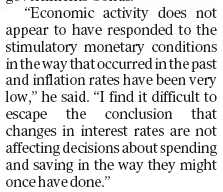 Monetary Policy - Evaluation
Disadvantages
Time lags
	Quick to implement, takes a while for consumption and investment to adjust (confidence is extremely important)

Dealing with supply-side problems
	Same as fiscal policy in this regard

Can affect international objectives
	Exchange rates